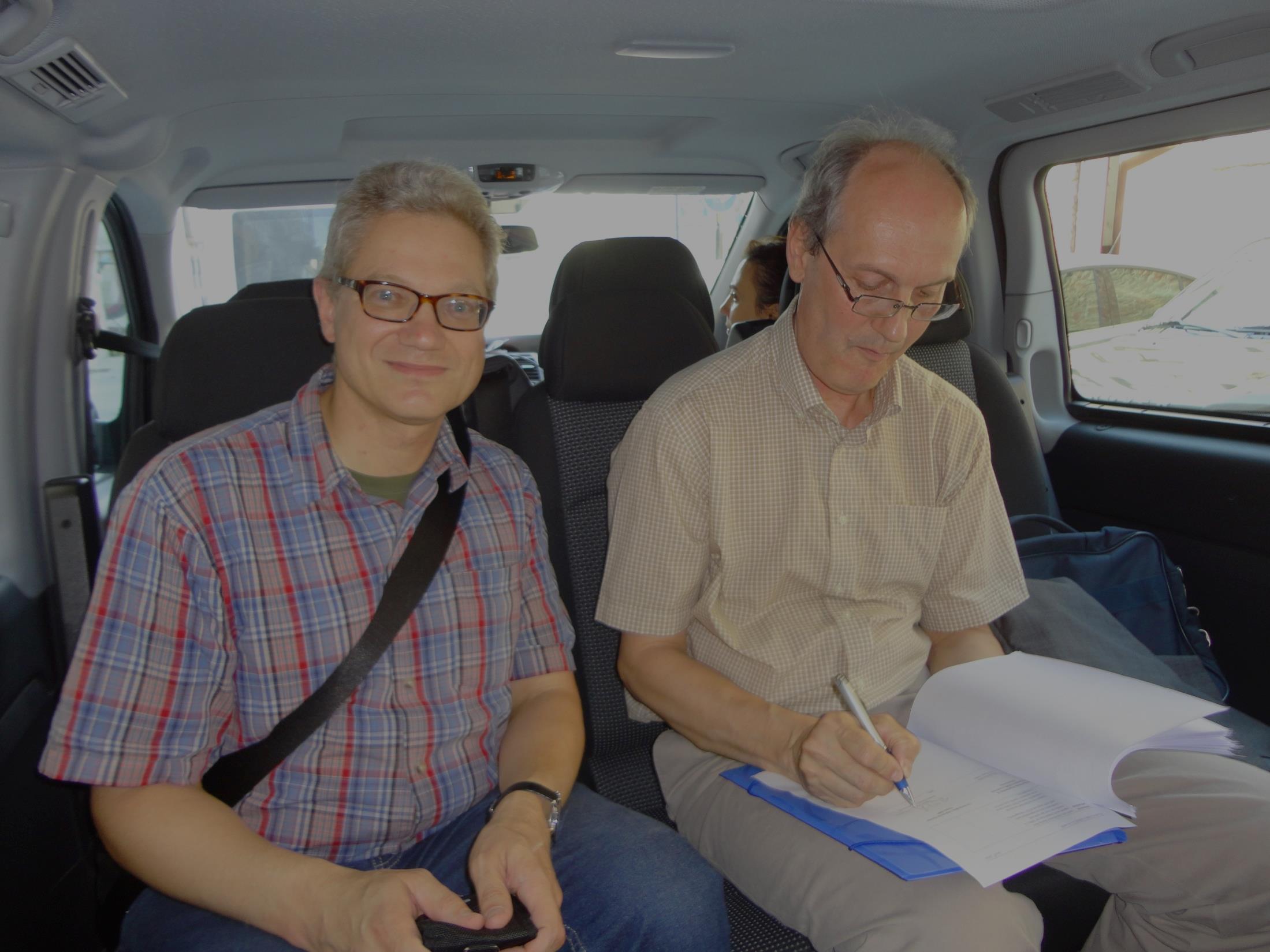 Summary WG1 parameters
Eugene Levichev, Frank Zimmermann
HF2014, 12 October 2014
Work supported by the European Commission under Capacities 7th Framework Programme, Grant Agreement 312453
WP1 parameters
Physics motivation and requirements, Alain Blondel (U. Geneva)  
Choice of circumference, minimum & maxim energy, number of collision points, and target luminosity, Michael Koratzinos (U. Geneva)  
Ring circumference and two rings vs one ring, Richard Talman (Cornell U.) 
Beam-beam effects in high-energy colliders: crab waist vs. head-on, Dmitry Shatilov (BINP)  
Optimizing beam intensity, number of bunches, bunch charge, and emittance, Chuang Zhang (IHEP) 
Polarization issues in FCC-ee collider, Eliana Gianfelice (FNAL)  
Constraints on the FCC-ee lattice from the compatibility with the FCC hadron collider, Bastian Haerer (CERN)
Polarization issues and schemes for energy calibration, Ivan Koop, 
Optimizing costs of construction and operation, possible construction time line, Weiren Chou (FNAL)
physics requirements – Alain Blondel
precision of luminosity measurement needs to be improved; systematic errors likely to dominate; need for small-angle measurement to be revisited

duration of e+e- run ~20 years, including physics staging

polarization more difficult for smaller machine

mono-chromatization: factor 10 smaller collisions energy spread for ten times lower luminosity?
A Sample of Essential Quantities:
Alain Blondel
A possible TLEP running  programme (07/2013)
  to be updated including power/energy staging
1.   ZH threshold scan and 240 GeV running  (200 GeV to 250 GeV)
       5+ years @2 10^35 /cm2/s => 210^6 ZH events 
       ++ returns at Z peak with TLEP-H configuration 
                                         for detector and beam energy calibration

2.  Top threshold scan and (350) GeV running 
       5+ years @2 10^35 /cm2/s  10^6 ttbar pairs ++Zpeak
       
3. Z peak scan and peak running , TLEP-Z configuration  1012 Z decays
      transverse polarization of  ‘single’ bunches  for precise E_beam calibration
      2 years
                                                                                                                            
4. WW threshold scan for W mass measurement and W pair studies 
     1-2 years  10^8 W pairs ++Zpeak
     

5. Polarized beams (spin rotators) at Z peak 1 year at BBTS=0.01/IP => 1011 Z decays.
Higgs boson HZ studies
+ WW, ZZ etc..
Top quark mass 
Hvv Higgs boson studies
Mz, Z Rb  etc…
Precision tests and
rare decays
MW, and W properties 
etc…
ALR, AFBpol etc
Alain Blondel
optimized parameters – Mike Koratzinos
choice of circumference, minimum & maximum energy, number of collision points, and target luminosity

optimized parameters for CepC: 
80% higher luminosity at ZH appears possible
70 km: 20% more luminosity than 53 km
4 IPs: 53% more luminosity than 2 IPs
at 45 GeV: 4x34 cm-2s-1 at 10 MW (160 bunches)
at 175 GeV factor 5 less luminosity than FCC-ee
Mike Koratzinos
Comparison with simulation
There exist two analytical calculations (By Valery Telnov and Anton Bogomyagkov) and (at least) a thorough simulation by K. Ohmi
Agreement at momentum acceptances of 1.5%-2% is reasonable – within a factor of 5
7
Mike Koratzinos
CEPC – the two limitations
The current CEPC design is conservative – vertical emittance is a factor of 10 larger than FCC-ee
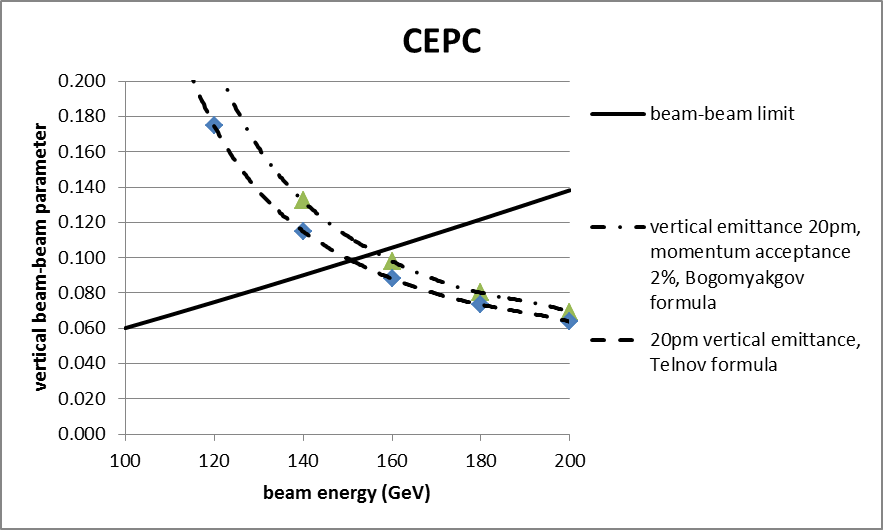 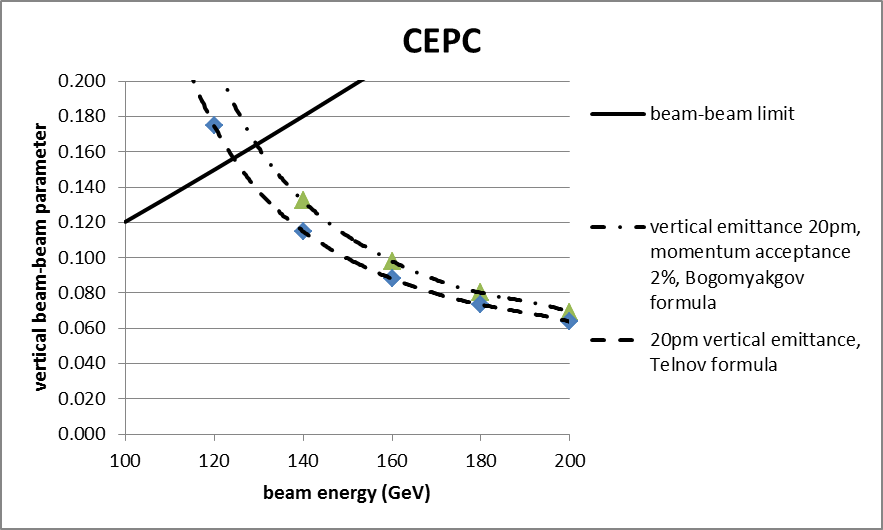 Current CEPC design on left; extrapolating from FCC-ee anticipated xi_y on right. In both cases, 120GeV running is limited by beam-beam
A point of caution: the CEPC design I am using has different xi_x and xi_y values
8
1 vs 2 rings – Richard Talman
one ring better than two!? (controversial)

optimized design reaches all limits – power, beam-beam and beamstrahlung – at the same time

maximize circumference!
	- larger radius possible in China
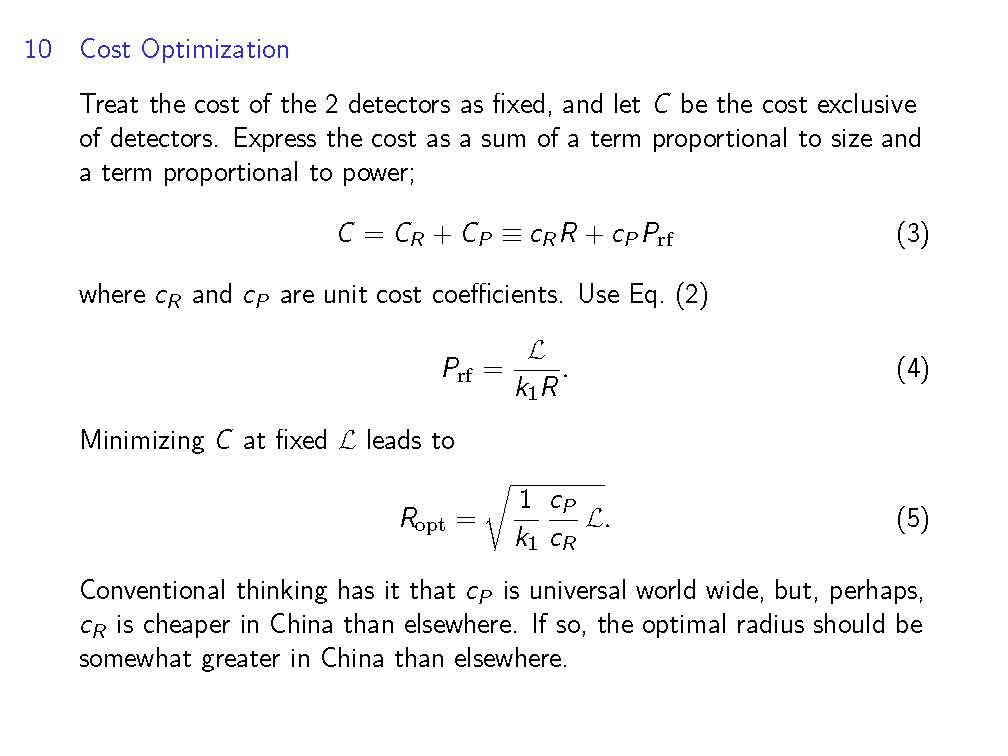 Richard Talman
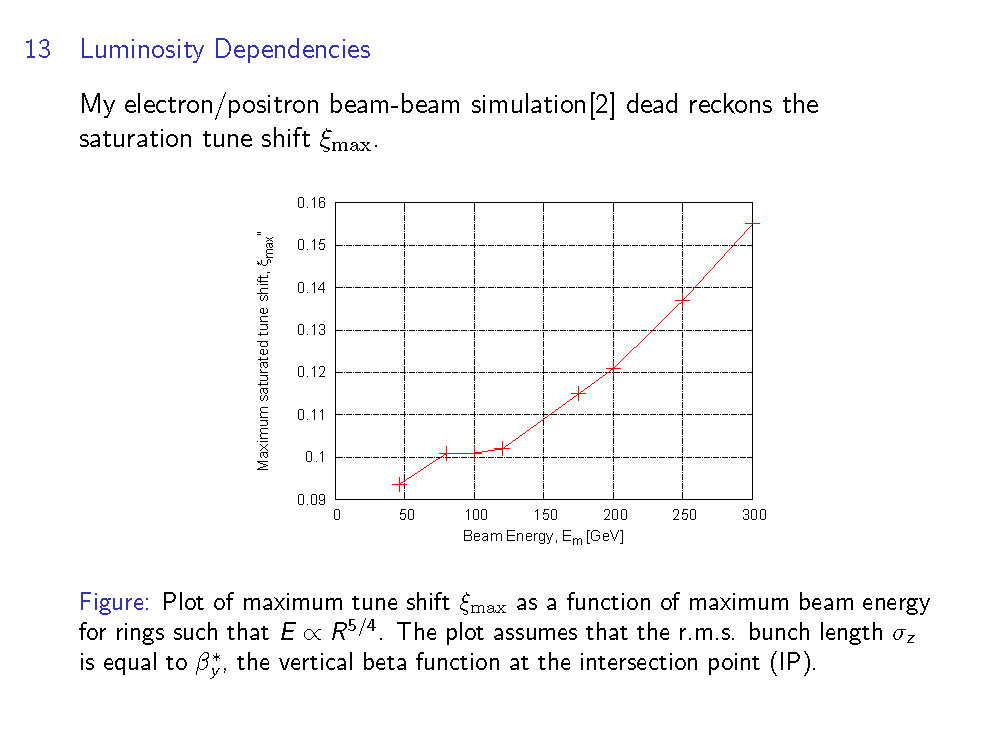 Richard Talman
head on vs crab waist – Dmitry Shatilov
TLEP-Z: head-on collision → strong bunch lengthening, blow and long tails, weak damping

crab waist solves the problem
crossing angle changed to 30 mrad
luminosity for TLEP-Z can be further increased if emittance can be reduced below 1 pm

conclusions:
at Z, W: energy acceptance can be reduced
H, t: by* can be increased
Impact of Bunch Lengthening
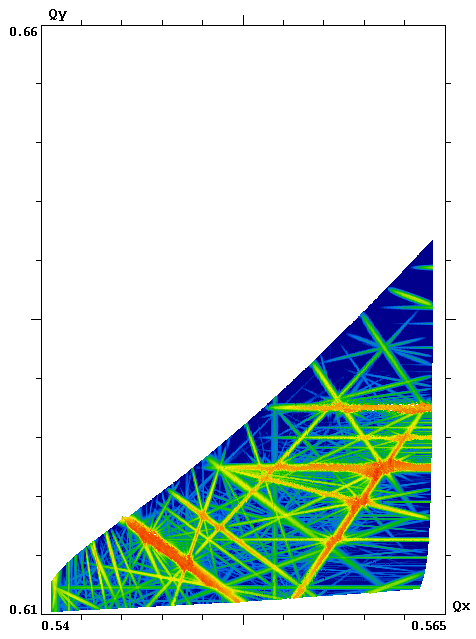 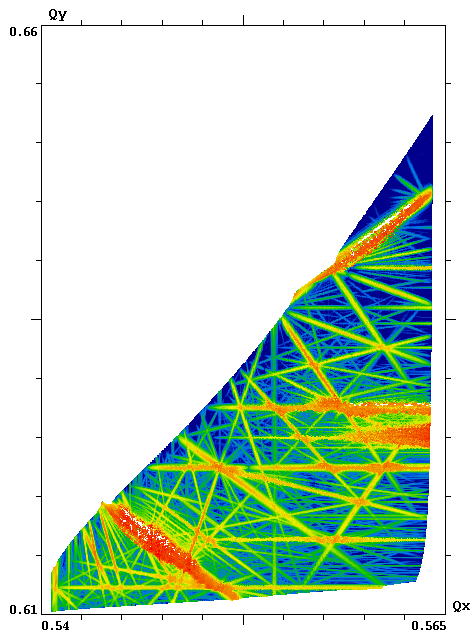 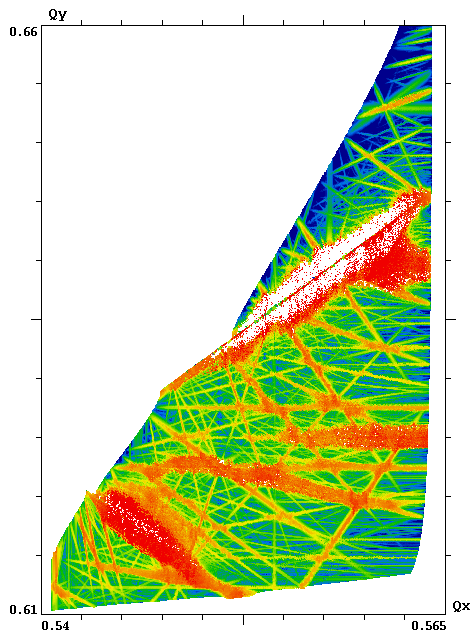 z = y                                      z = 2y                                   z = 3y
FMA footprints in the plane of betatron tunes, synchrotron amplitude: As = 1 sigma.
Parameters as for TLEP  Z from FCC-ACC-SPS-0004, x ≈ y ≈ 0.03 (nominal).
Dmitry Shatilov
Luminosity at Low Energies (Z, W)
Dmitry Shatilov
Head-on: parameters taken from FCC-ACC-SPS-0004
Crab Waist scheme requires low emittances. This can be achieved by  keeping the same lattice as for high energies (i.e. x ~ 2).
The numbers obtained in simulations (by Lifetrac code)   are shown in blue.
For TLEP Z y can be raised up to 0.2. If we try to achieve this by 50% increase of Np, additional bunch lengthening will occur due to beamstrahlung, so y increases by 15% only. Decrease of y would be more efficient, since for flat bunches beamstrahlung does not depend on the vertical beam size. 

One of the main limitations: very small vertical emittance is required. Is it possible to achieve y < 1 pm?

The energy acceptance can be decreased from 2% to 1% (for Z) and 1.7% (for W).
Luminosity at High Energies (H, tt)
Dmitry Shatilov
Bending radius at IP:
L – interaction length (for crab waist – overlapping area)
To keep acceptable bs, we need to make L larger than y (for tt – by a factor of ~2)
Again, very small vertical emittance is of crucial importance. 
y can be raised by decreasing y, but it requires the betatron coupling of ~0.1%. Is it possible?
In general, head-on and crab waist provide similar luminosity at high energies.
Since L > y and y is below the limit, we can increase y and luminosity will drop more slowly than 1 /      . E.g. increase of y to 1.5 (2) mm lowers the luminosity by 2.5% (7.5%) for TLEP H, and by 1.5% (5%) for TLEP tt.
design optimization – Chuang Zhang
parameter optimization

for CepC margin in xy and luminosity?

large hourglass means large actual xy
	- how about FCC-Z?
Chuang Zhang
Cost
Prf
r , R
kb    Ib
ex0
sE
L
ey
sz
xy
BS
by*
DA
Beam lifetime
17
Chuang Zhang
Beam-beam parameter
* Data taken from FCC-ACC-SPC-0003
(NIP=4)
FCC-tt
FCC-H
CEPC
NIP=2
FCC-W
NIP=4
FCC-Z
18
Chuang Zhang
by*and bunch length sz
FCC-H
FCC-W, tt
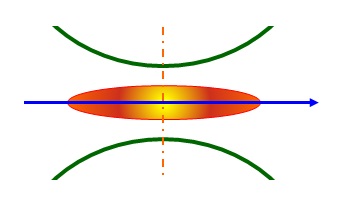 sz=1.17 mm
by*=1 mm
Hg=0.83
CEPC
sz=1.49mm
by*=1 mm
Hg=0.78
FCC-Z
sz=2.65mm
by*=1.2mm
Hg=0.68
sz=2.56 mm
by*=1 mm
Hg=0.64
19
polarization – Eliana Gianfelice
toy ring
to reduce polarization time at the Z pole:
	add polarization wigglers (e.g. LEP wiggler by 	Blondel-Jowett) installed  in dispersion-free 	sections & maintain energy spread below critical 	value (0.6 T field)
first SITROS result, w/o wigglers & w/o corrections
old prediction: polarization at high energy may be enhanced/preserved by higher Qs
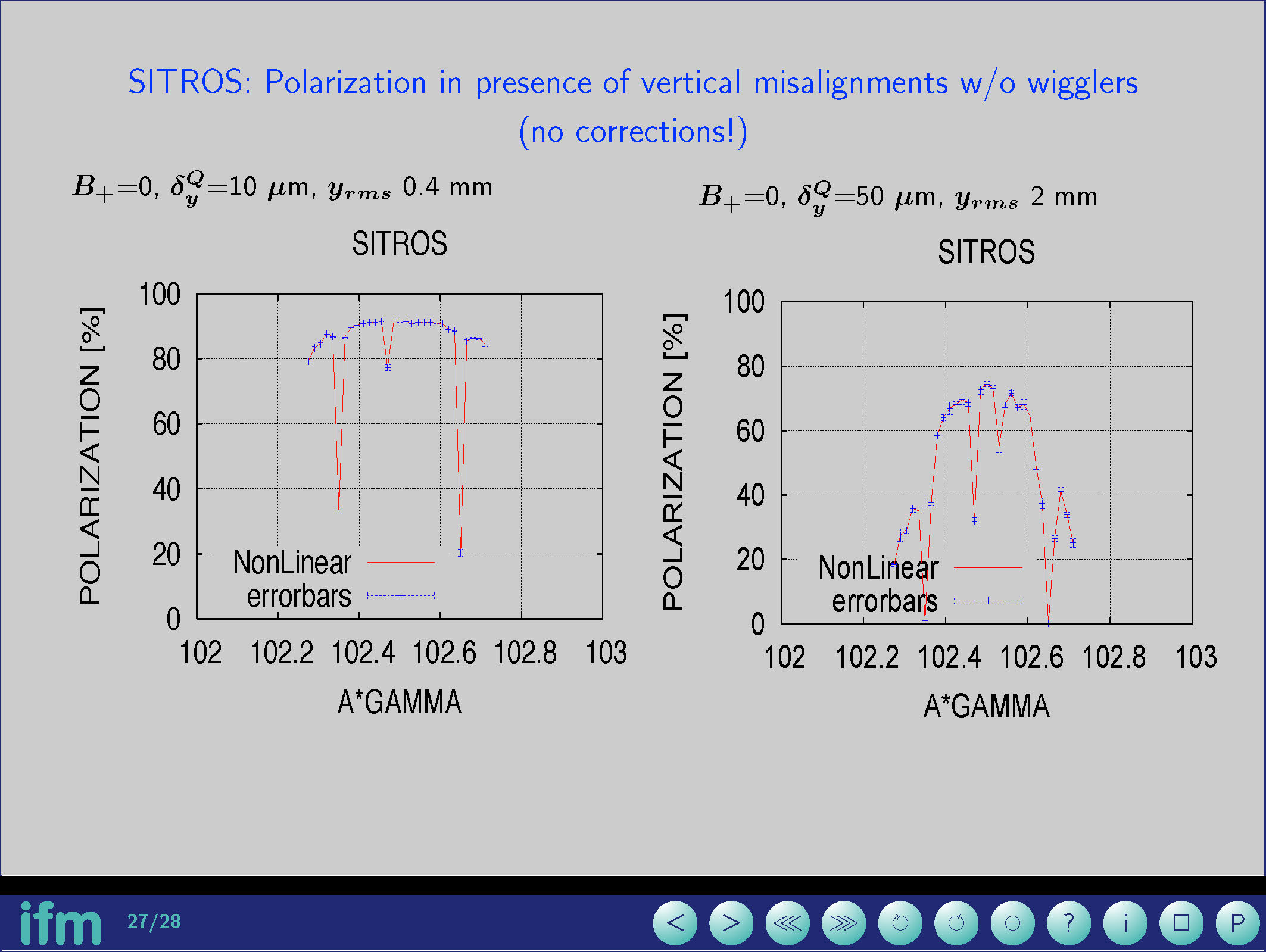 Eliana Gianfelice
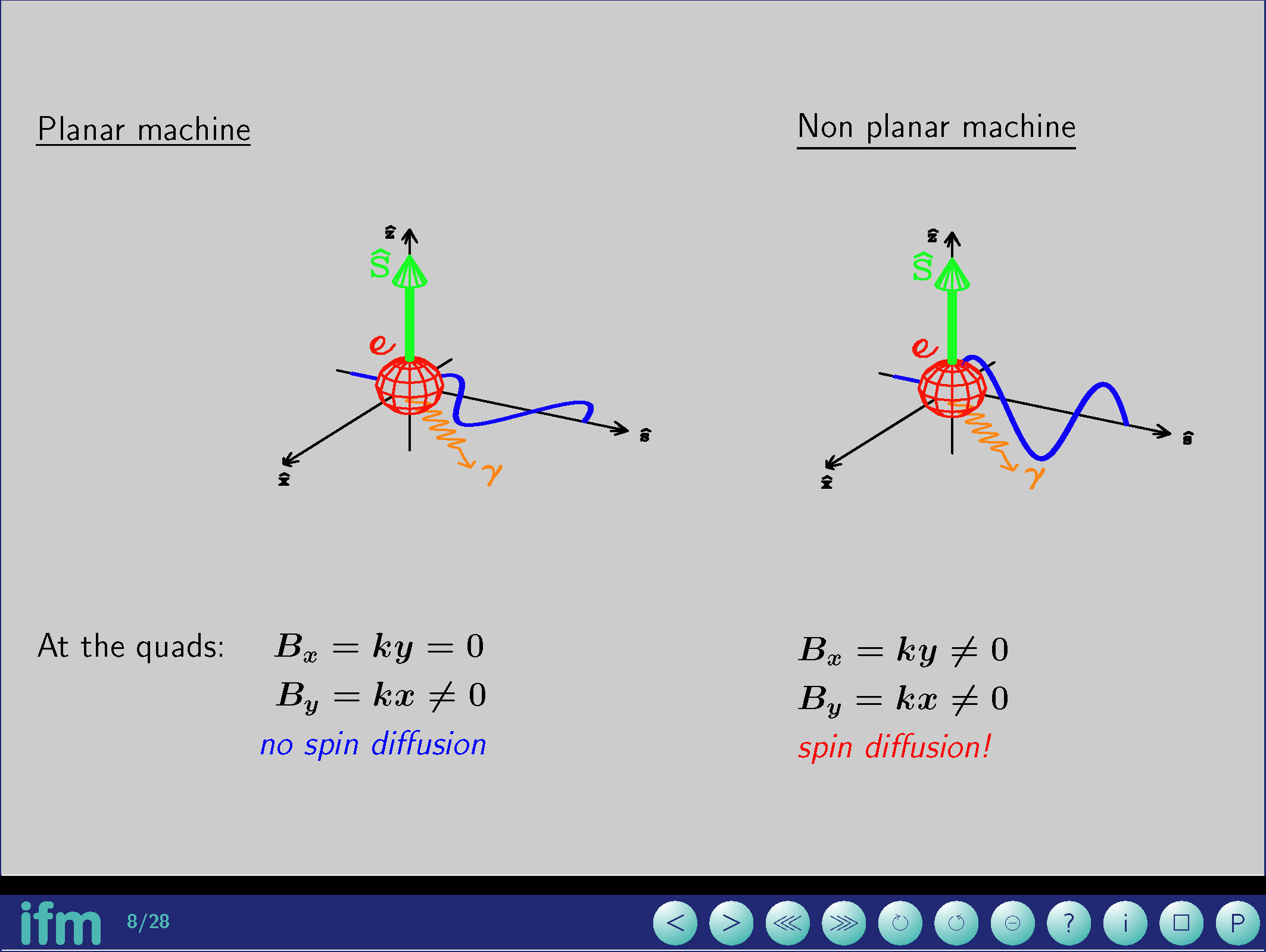 Eliana Gianfelice
constraints from hadrons - Bastian Haerer
FCC-hh injection, beam dump, collimation and experiments define length of the straight sections

geology and FCC-hh transfer lines define location of FCC

length of IR(s)
choice of l* for protons?
Location relative to LHC
LHC
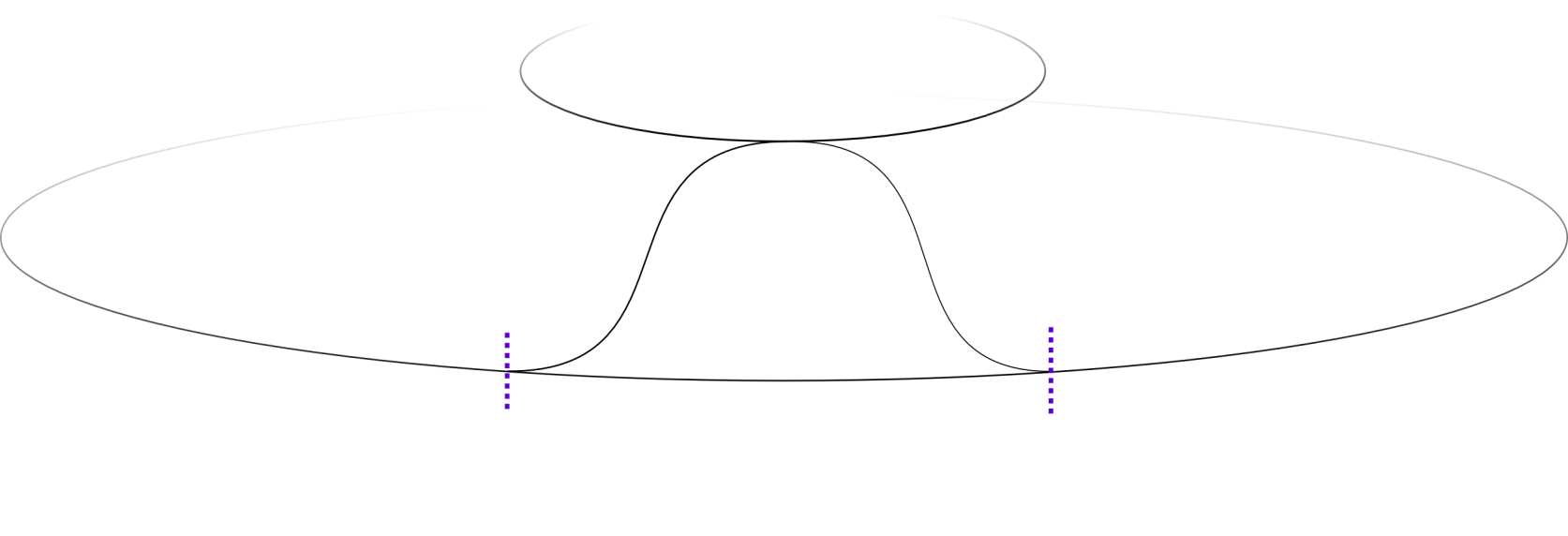 d
FCC
Courtesy: W. Bartmann
L
FCC and LHC should overlap, if LHC is used as injector
Required distance L for transfer lines depends on:

Difference in depth d
Magnet technology
Beam energy
Max. slope of tunnel 5%
Bastian Haerer
FCC Interaction Region
FCC-hh
FCC-ee #1
Local chromaticity 
correction scheme
FCC-ee #2
βy* = 1 mm, L* = 2 m !!!
Large crossing angle
 30 mrad, 11 mrad
IR for leptons longer than for hadrons?
Bastian Haerer
polarization&energy calibration – Ivan Koop
proposed scheme: use polarized e- source, measure energy on every injection shot, for e+ self polarization in 1-2 GeV intermediate ring
several snakes in booster ring
inject into collider with horizontal polarization vector
measure modulation from Compton polarimetry over first 10,000 turns ; 1e-6 accuracy
resonance strength must be known for getting correct beam energy (spin harmonic matching; measuring several points)
other Compton based energy measurements above 100 GeV: 1e-4 precision  
effect of beamstrahlung on polarization?
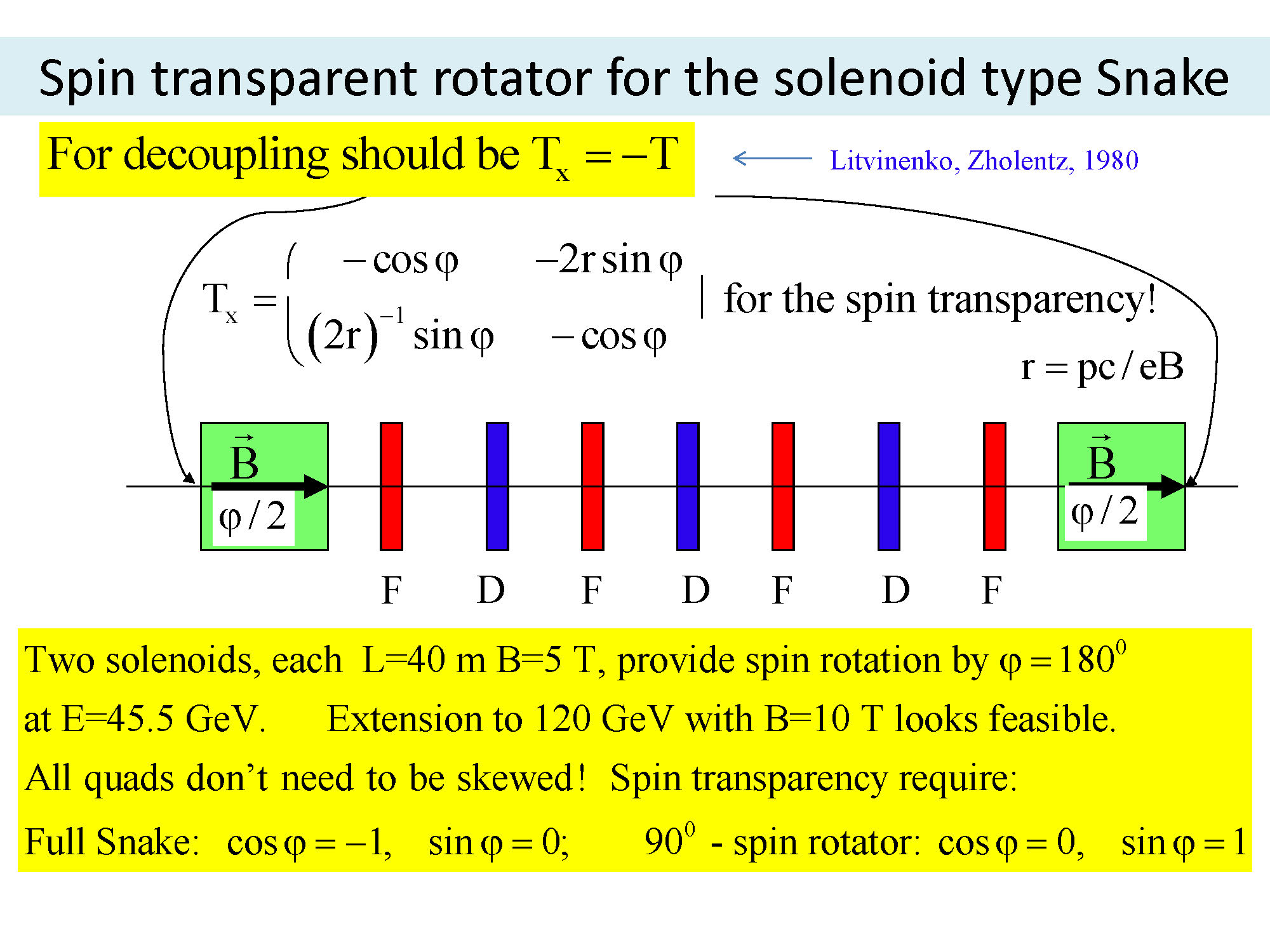 Ivan Koop
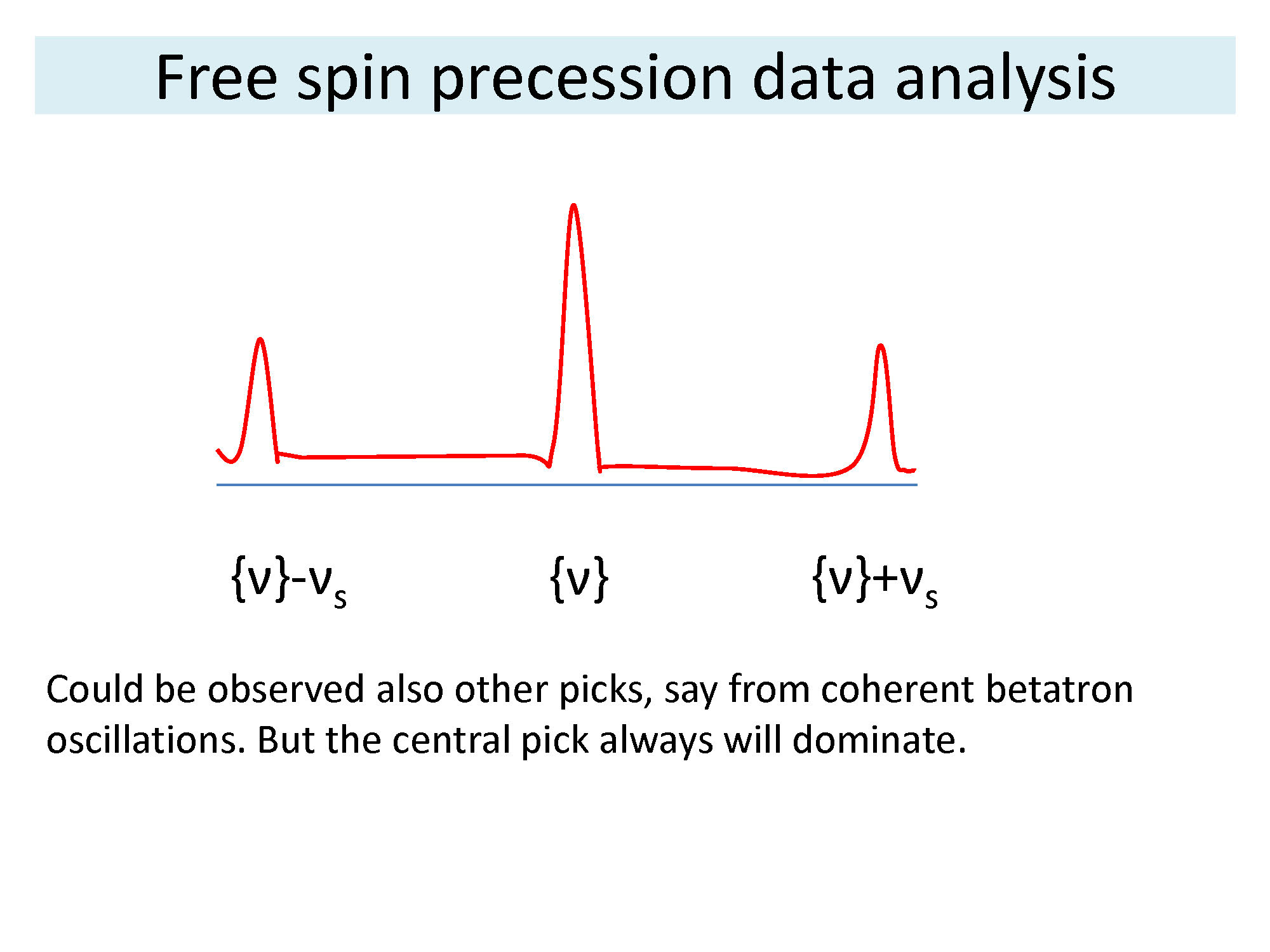 Ivan Koop
cost  & planning – Weiren Chou
cost optimization and construction time line
tunnel diameter 6.5 m
RF frequency choice 1.3 GHz (booster), 650 MHz (collider)
58 IHEP cryomodules for XFEL

dig & blast cheaper than TBM, 20-30% cheaper 
CPD klystron in Japan: 70-80% efficiency

cost estimate, currency difference CHF/US$?
electronics in the tunnel ?

beam pipe: baseline copper, 
-	cheaper than Al with Pb cladding
Weiren Chou
钻孔情况
本阶段在秦皇岛抚宁县场址布置了2个钻孔，进尺共200m。ZK1布置于线路东南部洋河南岸，了解工程区覆盖层可能的最大深度；ZK2布置于刘各庄西侧，了解残坡积厚度，深变质岩风化带分带特征。
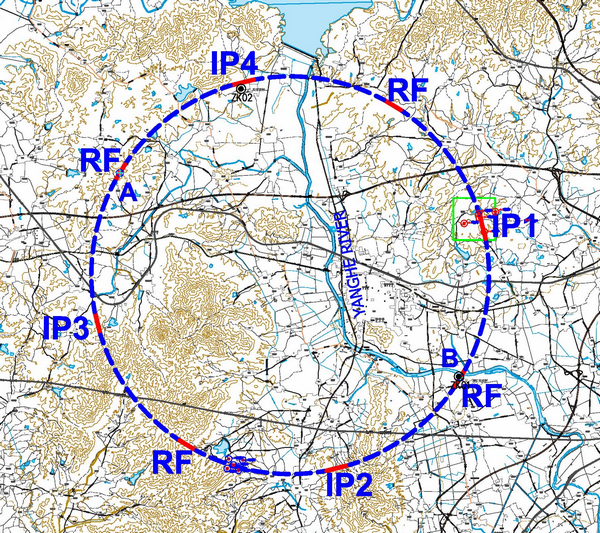 CEPC Relative Cost Estimate
10%
4%
26%
2.4%
10%
2%
12%
19%
12%
Weiren Chou
CEPC Relative Power Consumption
2%
3%
9%
10%
6%
16%
5%
48%
Weiren Chou
CEPC-SppC Project Timeline (dream)
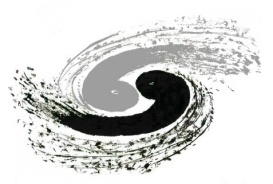 CEPC
SppC
Weiren Chou
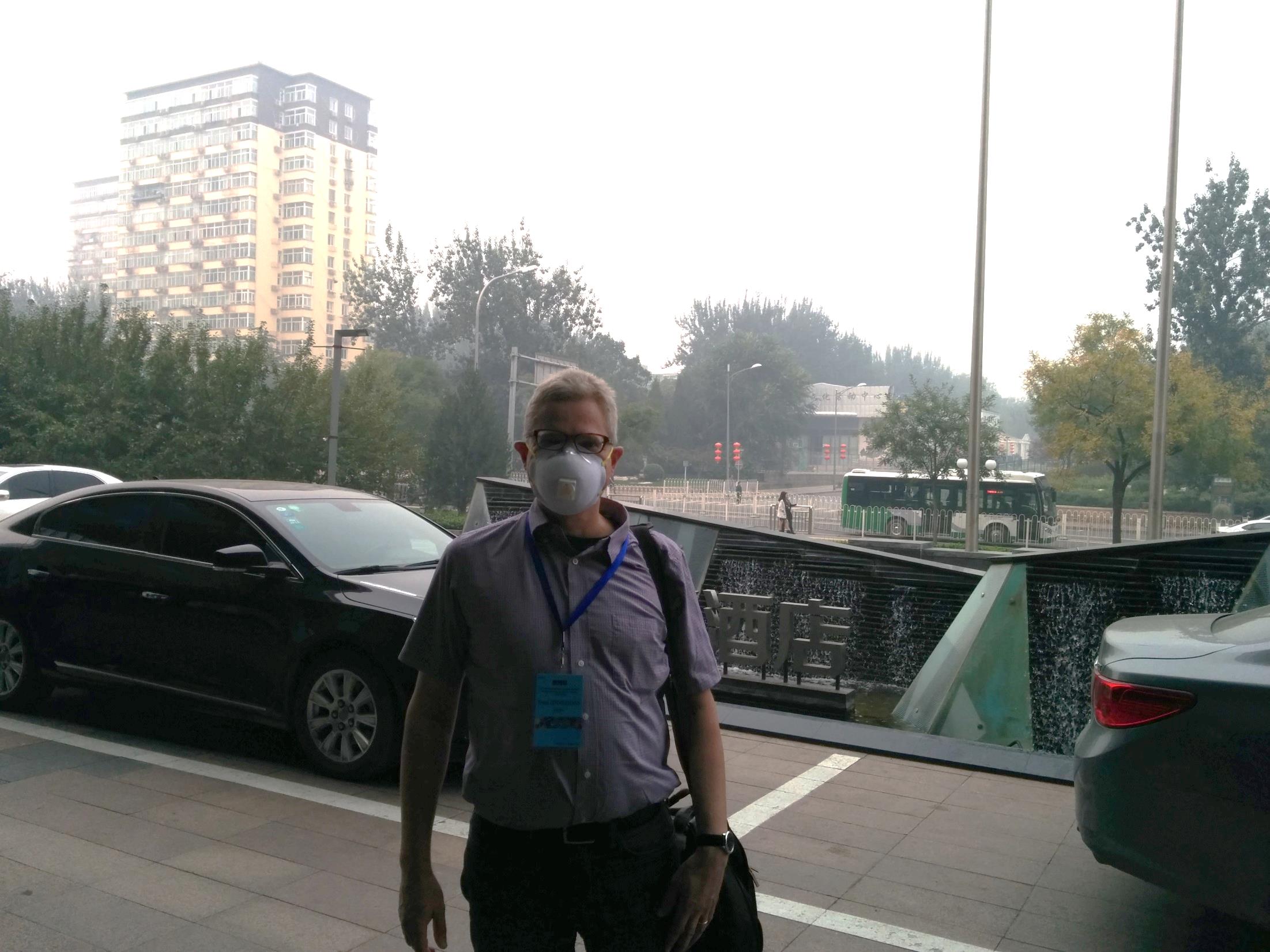 谢谢 !